General remarks
The range of things we do is incredible!
Confidence boost for our vision exercise

We know how to give good talks
I could recommend to be careful with authorship and citing own/other work

Parallel sessions? Good idea when used sensibly
But if there are posters, there should be a session


Sorry if I missed your contribution
Or did not see the point
Or report on old results
Also a measure of how well I keep up with literature 
BTW, good pictures will get noticed!
/01
Lets start with a bang
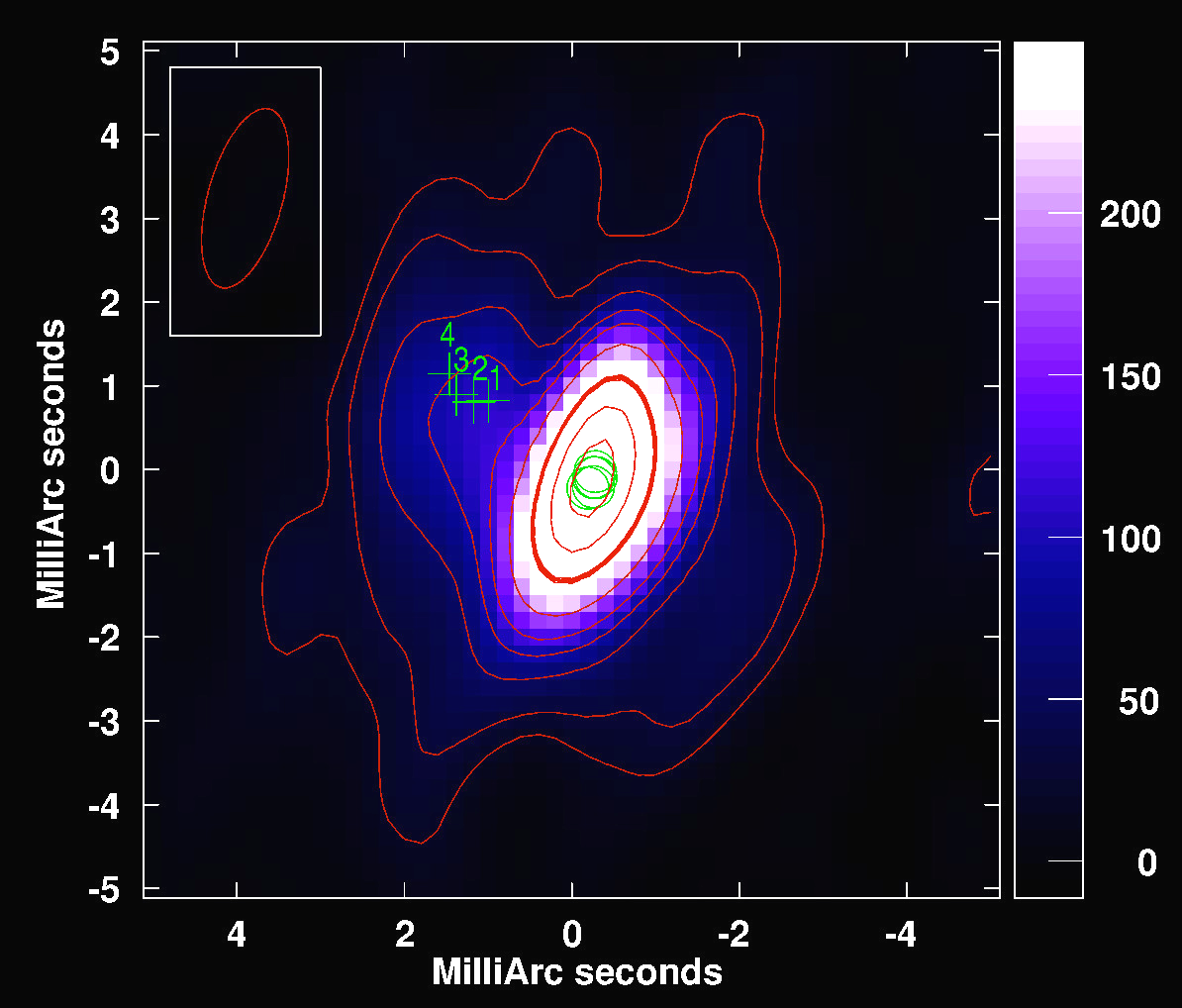 "Recent VLBI Results on SN 1986J and the Possibility of FRBs Originating from Inside the Expanding Ejecta of Supernovae", M. Bietenholz
"Unravelling pulsar scattering through VLBI", D. Simard
"Pulsar scintillometry on the Vela pulsar with the LBA", F. Kirsten
/55
Ultimately there is no problem in astrophysics that you cannot solve  with astrometry…
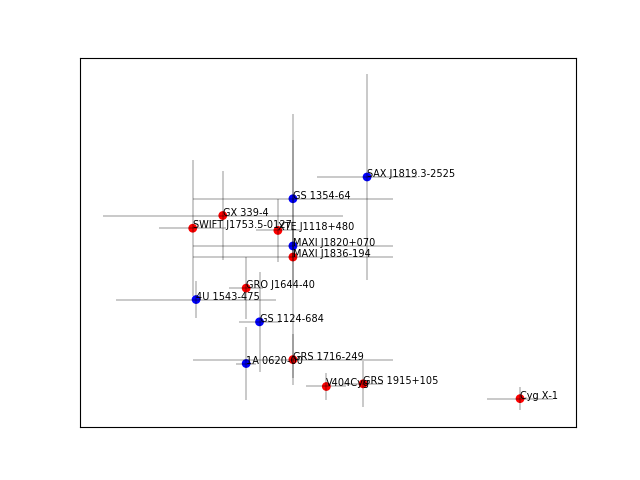 Only 1 FRB talk…
"Investigating Black hole formation using VLBI", P. Atri
/55
Astrometry: VLBI@SKA
SKA-VLBI
with MV
Be careful with Gaia
Current 
Instruments:
(per measurement)
10 mas
100 mas
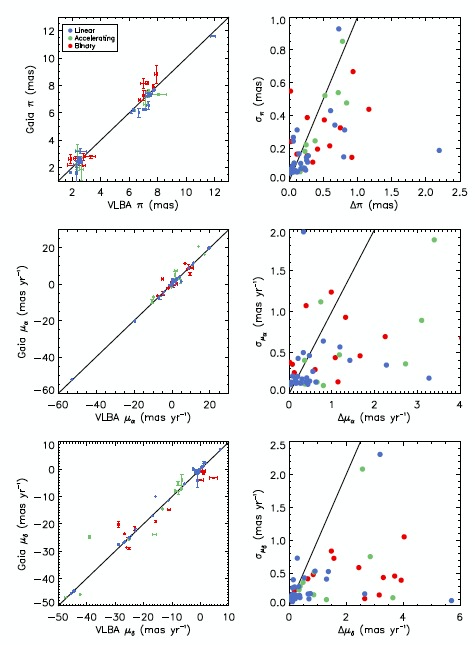 "Precise Astrometry today and tomorrow, with Next-generation Observatories", M. Rioja
systematic
thermal
thermal
systematic
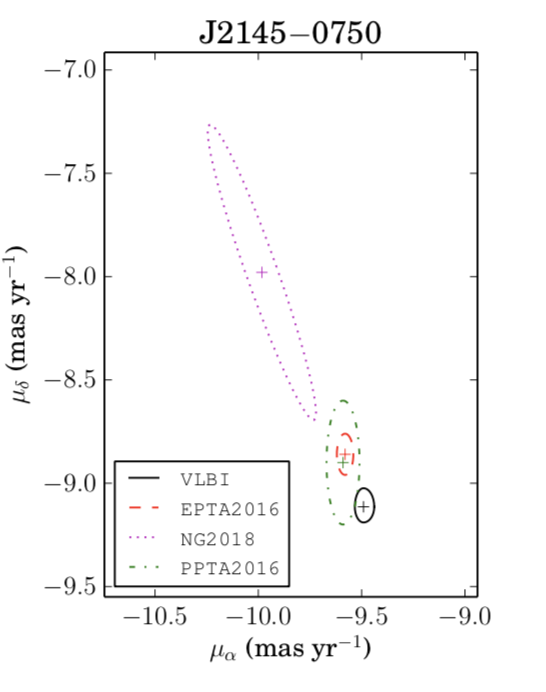 Important for pulsars (too)
/55
Stars of the SKA will be the stars…
"COBRaS: The e-MERLIN 21cm Legacy Survey of Cygnus OB2", D. Fenech
"Radio emission in ultracool dwarfs: the nearby triple system VHS 1256 − 1257", J. Climent(but this is the detection of AB Dor C
/55
Gaia and the reference frame(s)
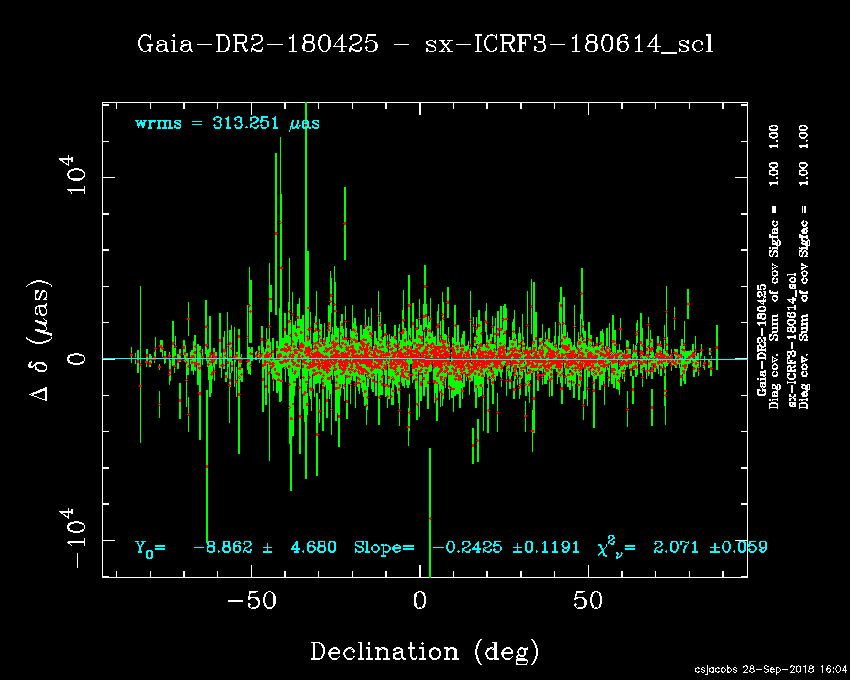 "Tying multiple Radio Wavelength Celestial Frames to the Gaia Optical Frame", C, Jacobs
"Sensing the astrophysical influence within VLBI astrometric measurements of extragalactic radio-sources", C. Gattano
/55
ICRF3 is here, hurray!
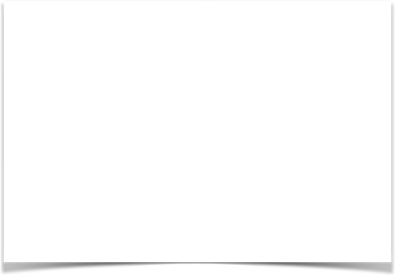 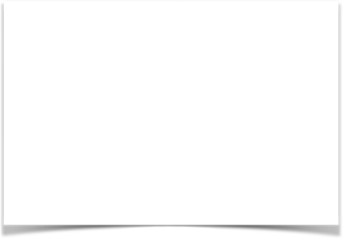 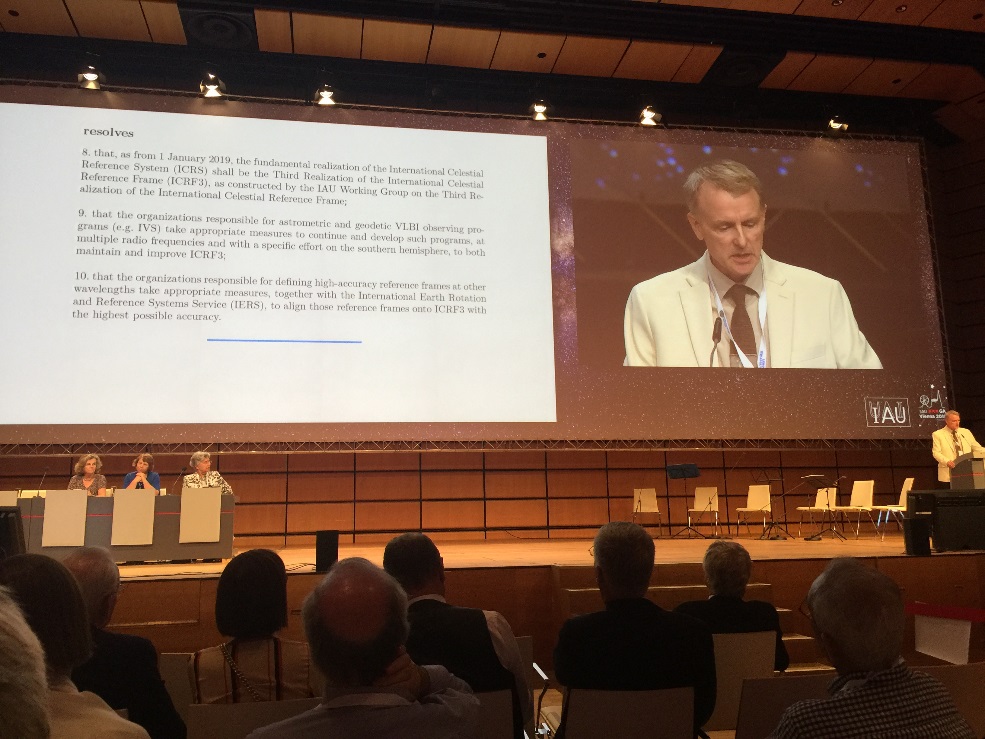 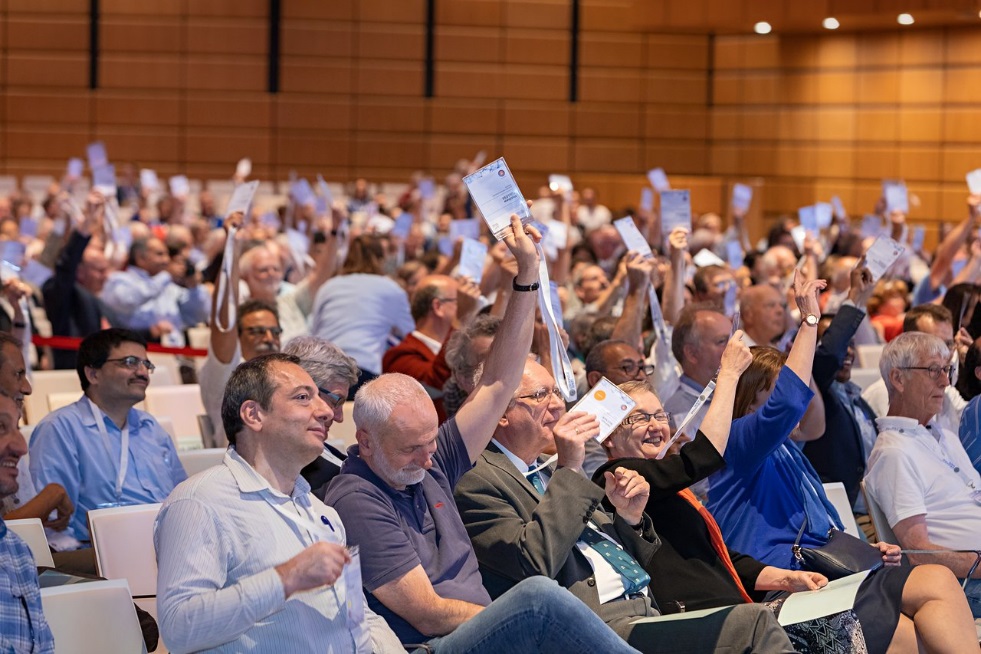 "ICRF3, the new realization of the International Celestial Reference Frame", P. Charlot
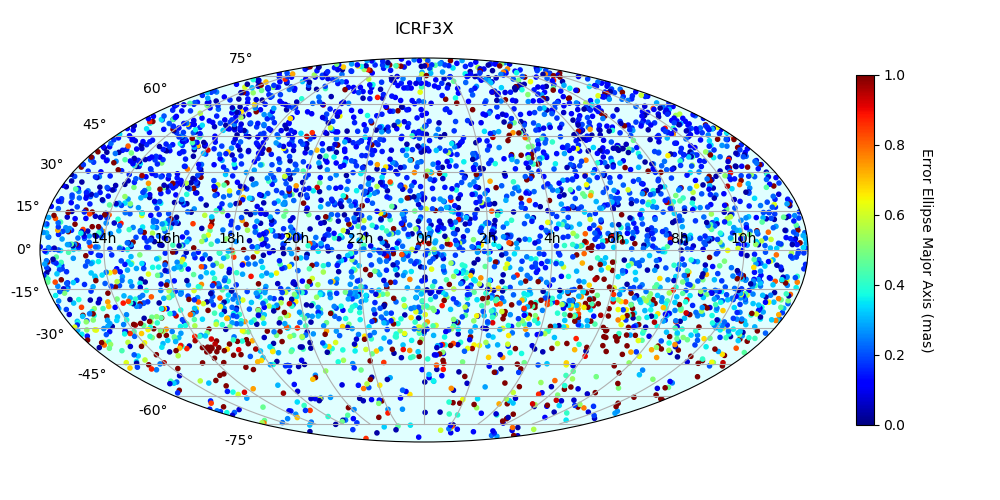 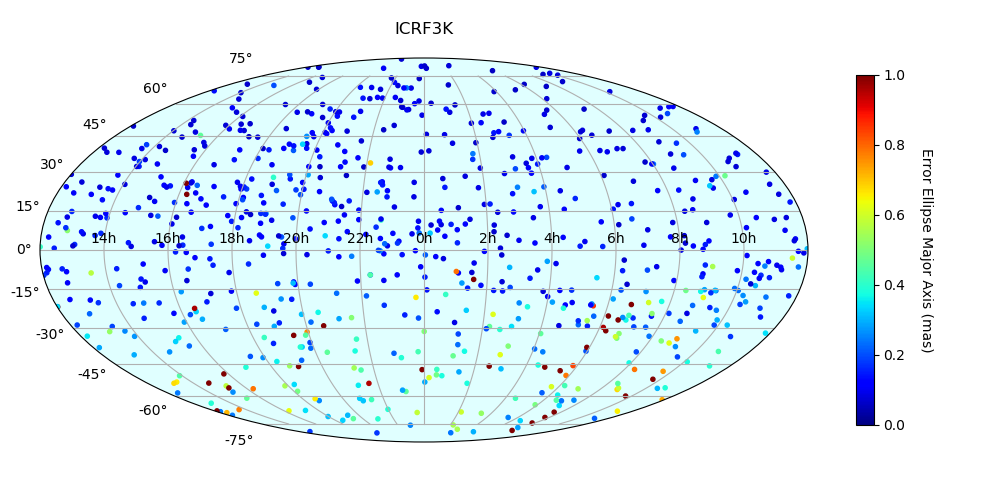 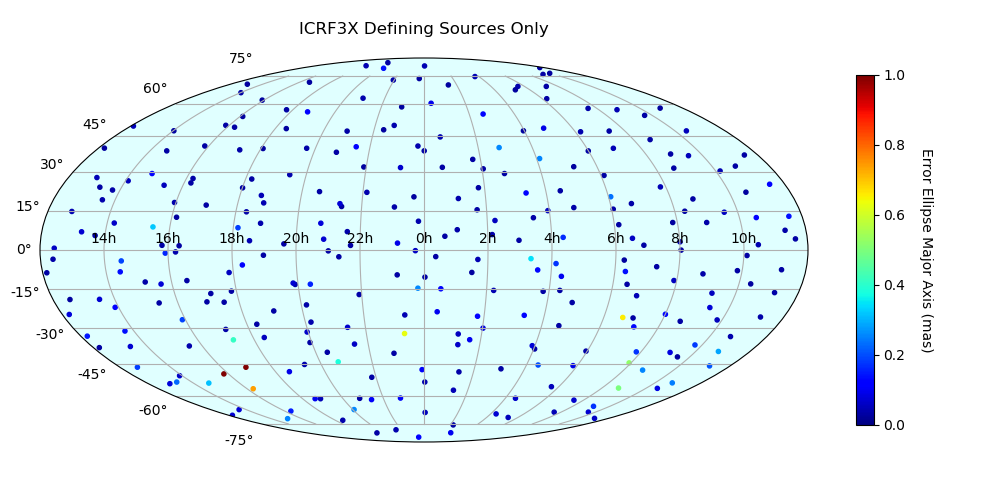 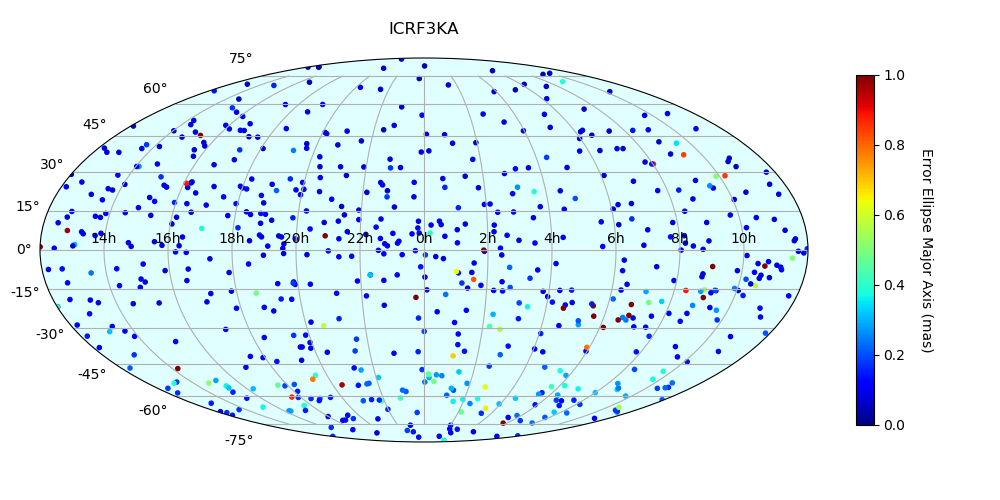 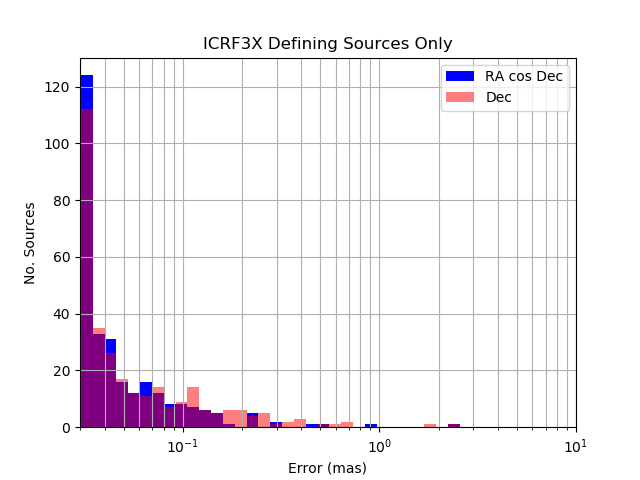 /55
We do spacecraft…
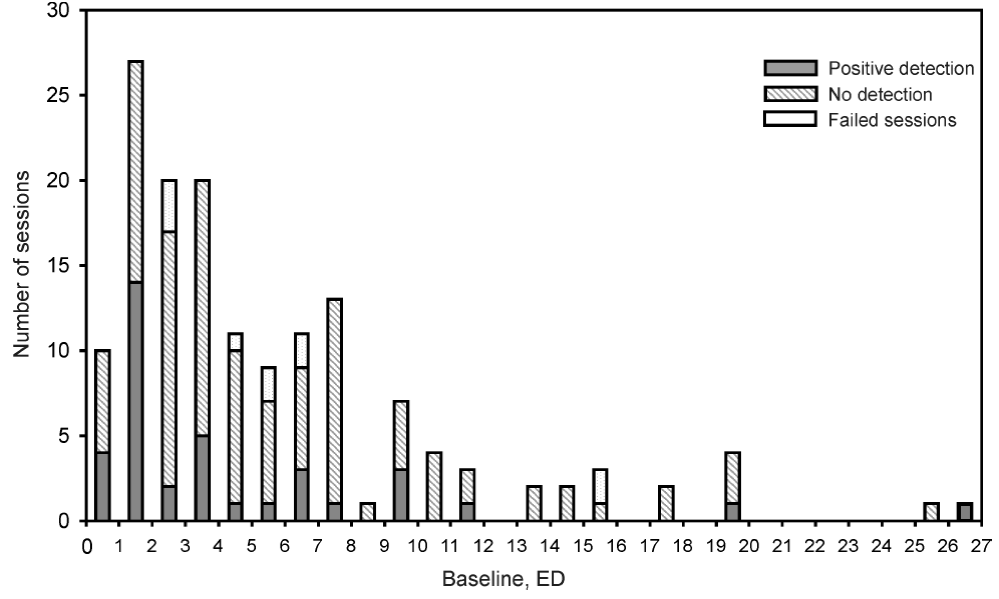 "Studies of galactic masers in RadioAstron space VLBI mission", A. Sovolev
"Einstein Equivalence Principle test with RadioAstron: preliminary results", D. Litvinov
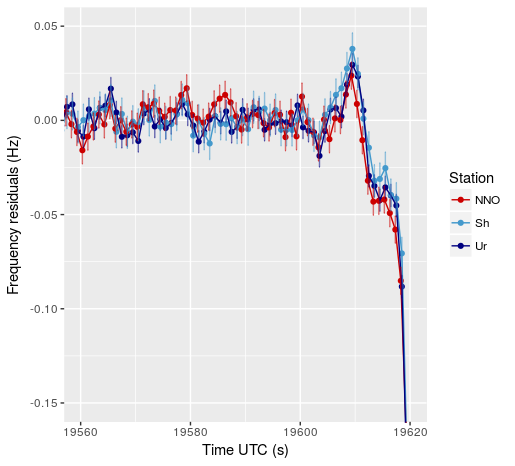 "VLBI and Doppler tracking of spacecraft for planetary atmospheric studies", T. Bocanegra
/55
Maser astrometry: spiral arm motions?
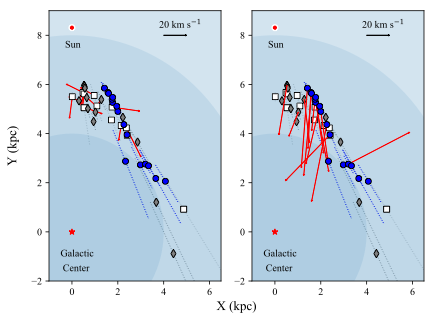 Parallaxes and proper motions of star-forming regions in the Sagittarius spiral arm", K. Rygl
Where are you, Scutum? Tracking down a spiral arm with maser astrometry", K. Immer
/55
Masers for pol at the relevant scales!
"Magnetic field measurements around massive young stellar objects with the EVN", G. Surcis
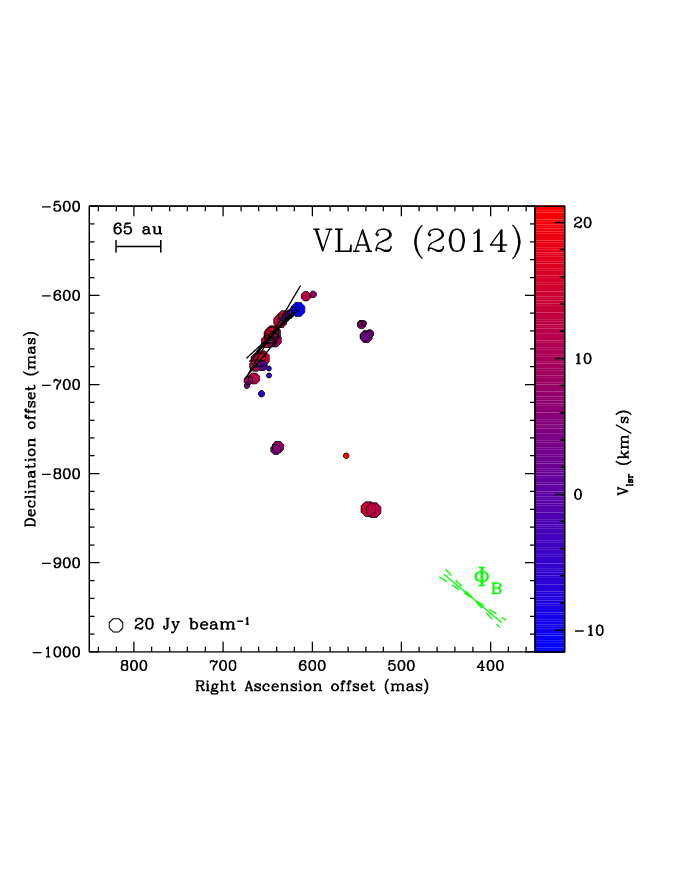 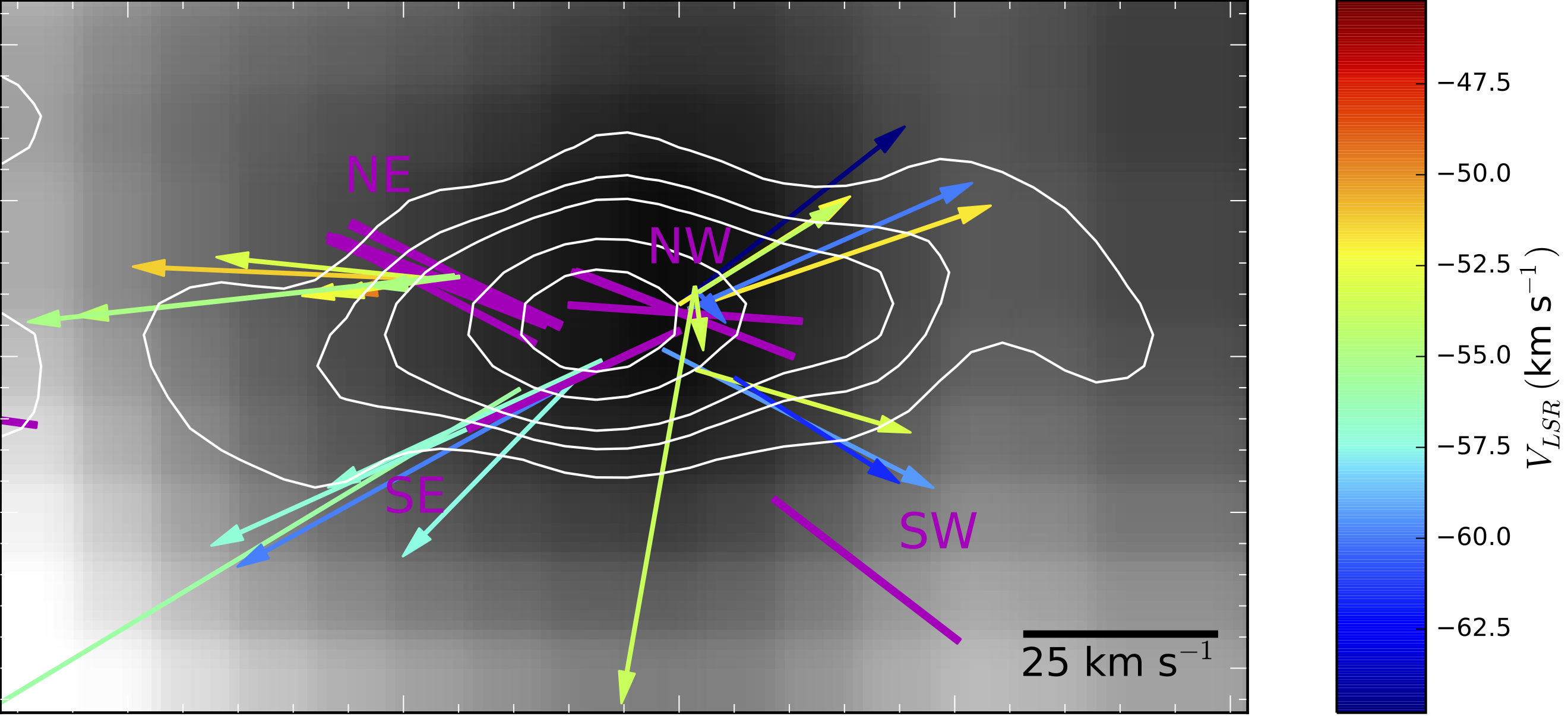 "Revealing magnetic fields towards massive protostars: a multi-wavelength approach using masers and dust", D. Dall'Olio
"Measuring Magnetic Fields from Water Masers in the Synchrotron Protostellar Jet in W3(H2O)", C. Goddi
/55
Extra Slide 10
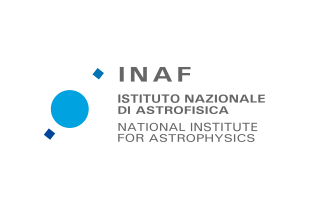 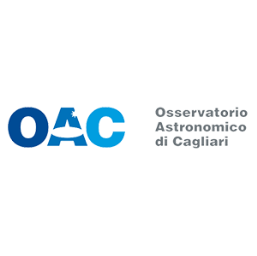 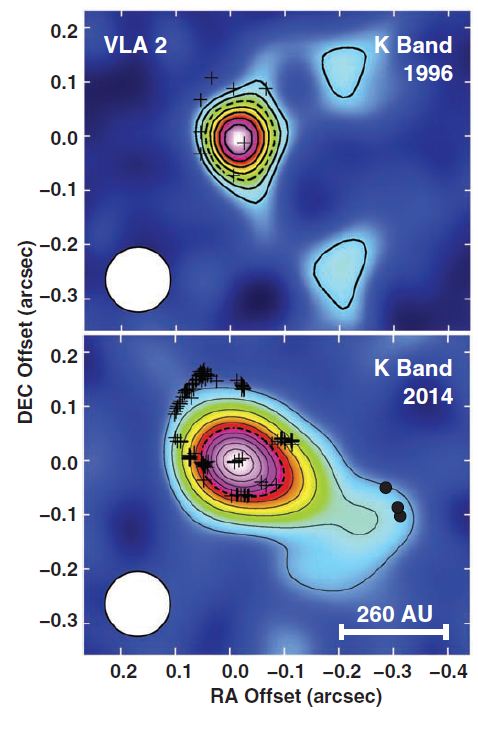 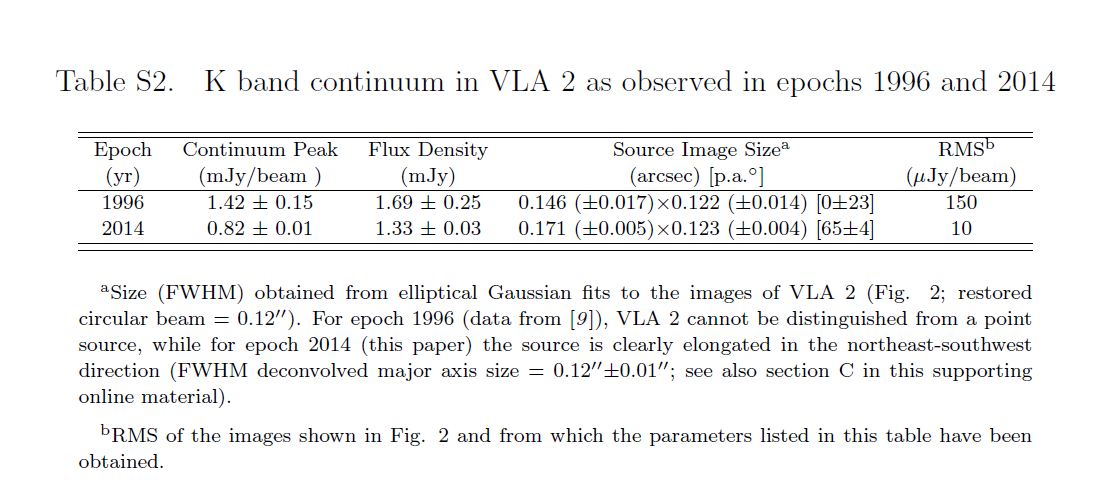 Carrasco-González, C. et al. 2015, SCIENCE, 348, 114
14th EVN Symposium – Granada 8-11 October 2018			                          Gabriele Surcis -  8th October 2018
In synergy with ALMA: disks and outflows
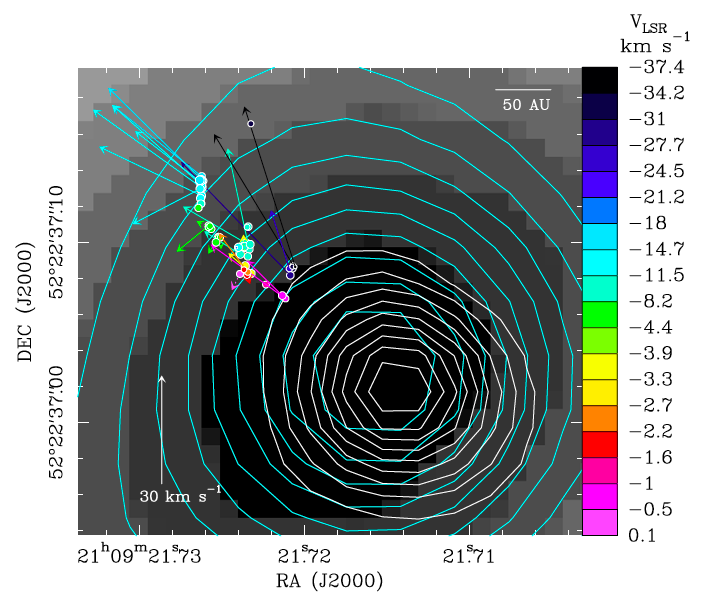 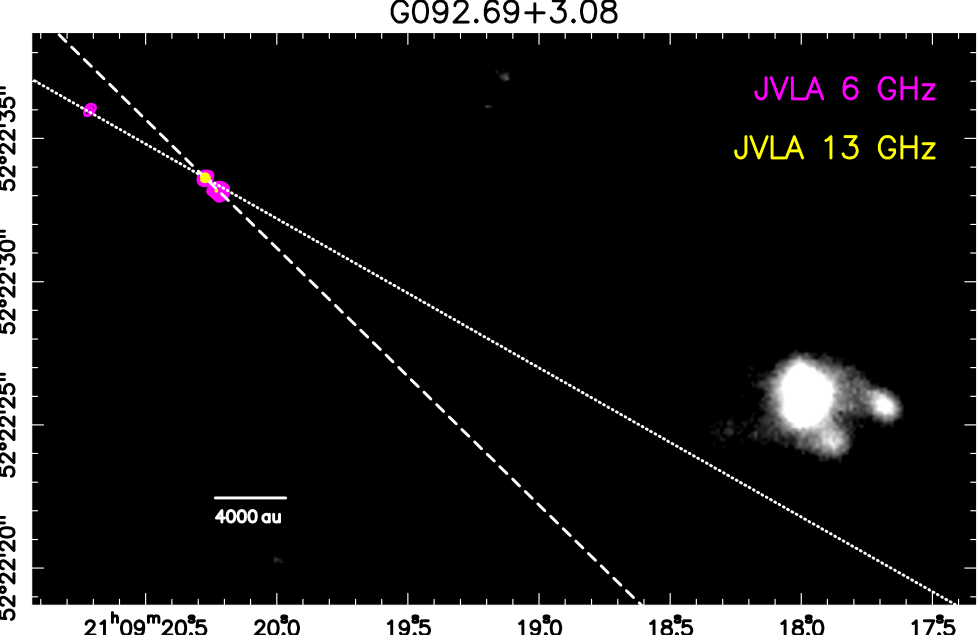 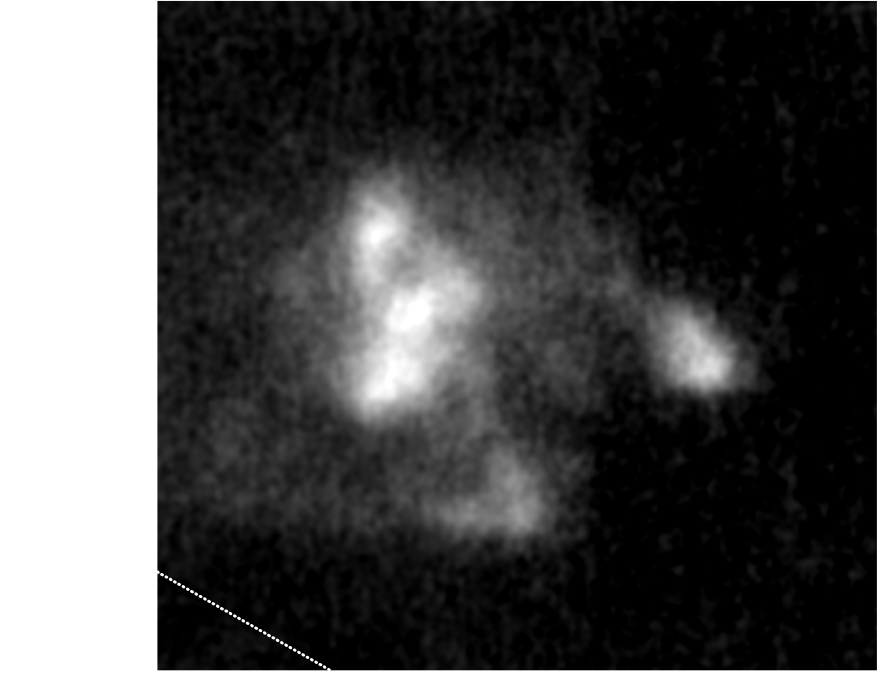 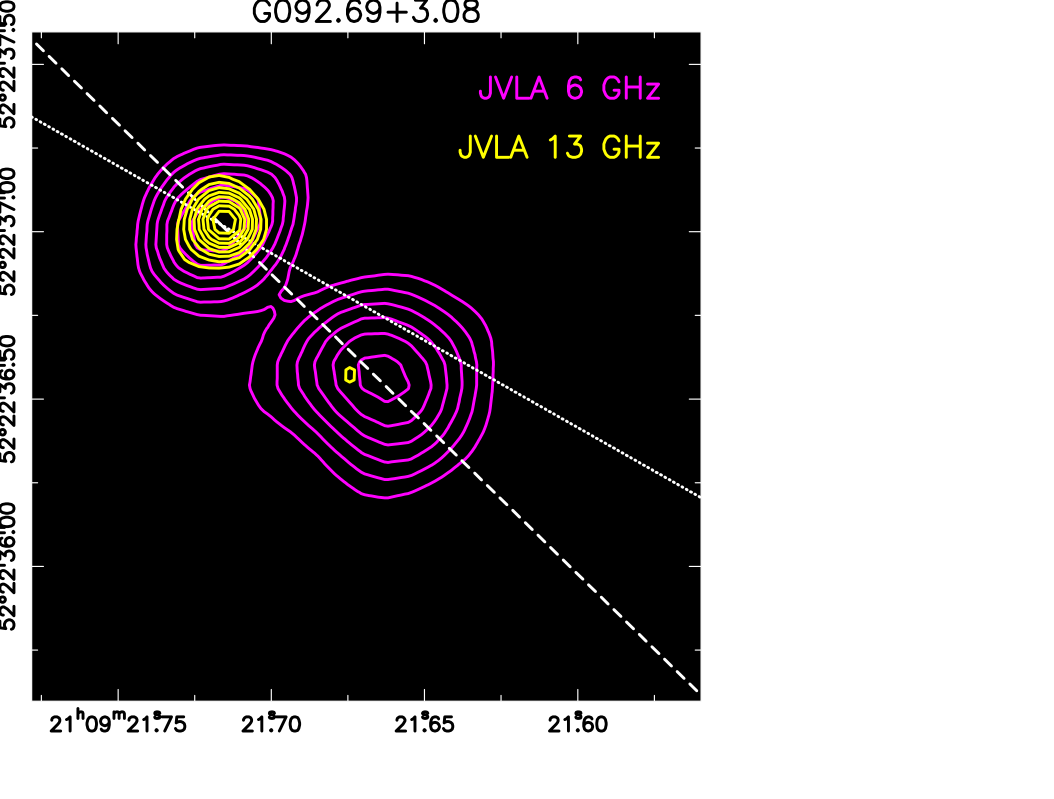 G092.69+3.08
/55
"High-mass star formation expored with maser VLBI & thermal (ALMA, JVLA) observations", L. Moscadeli
More ALMA synergy
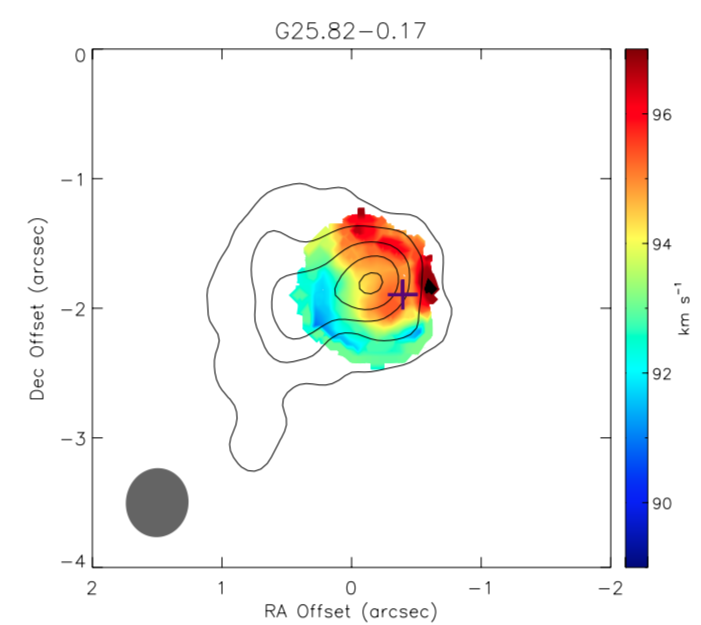 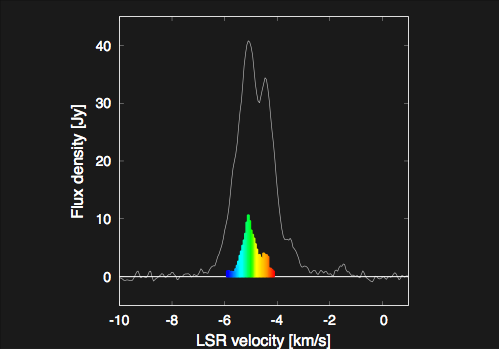 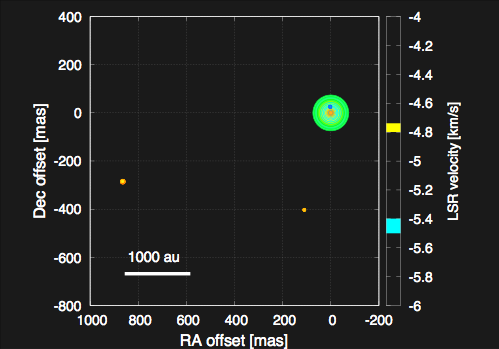 + water maser
44GHz maser
5000 AU
"KaVA Large Proposal for High-Mass Star-Formation Studies with Multiple Masers", T. Hirota
/55
Variable masers, repeating and flaring
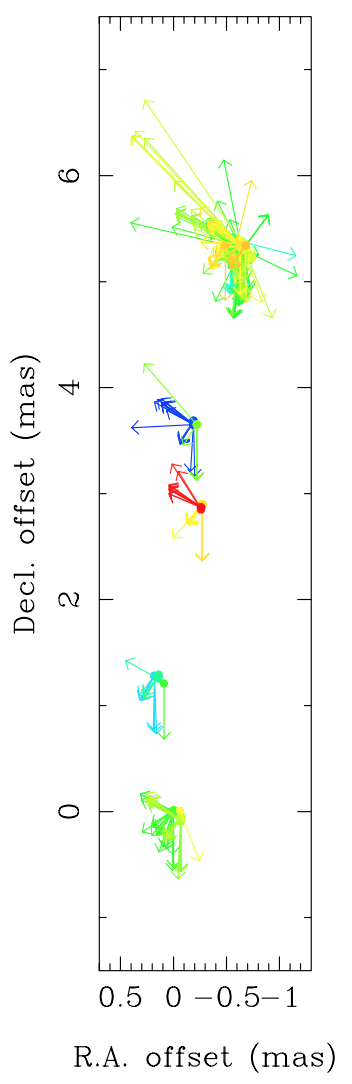 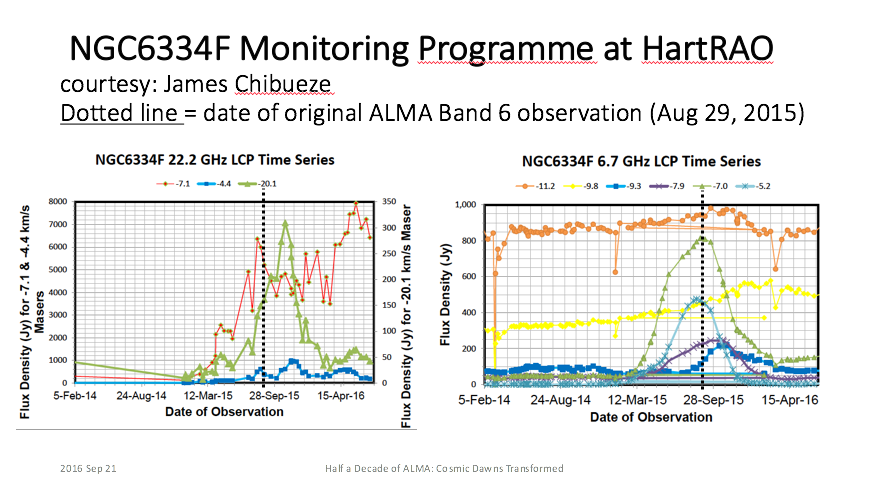 "NGC6334I - Tracing the Gas Motion During A Contemporaneous Maser Flare Event", J. Chibueze
"Multiepoch observation of periodic methanol maser in G107.2985.63", M. Olech
/55
Overlapping masers, modeled as observed
"Multi-epoch VLBI of a double maser super-burst", R. Burns
"3D Models of Maser Flares", M. Gray
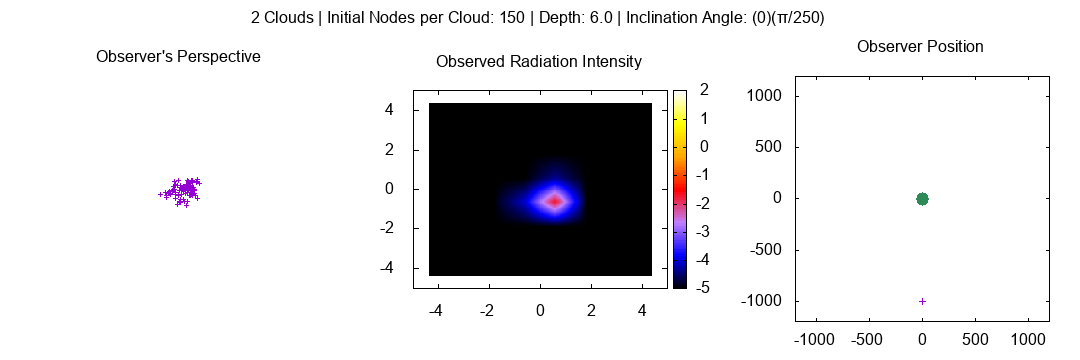 /55
SiO rings, aligned & polarised
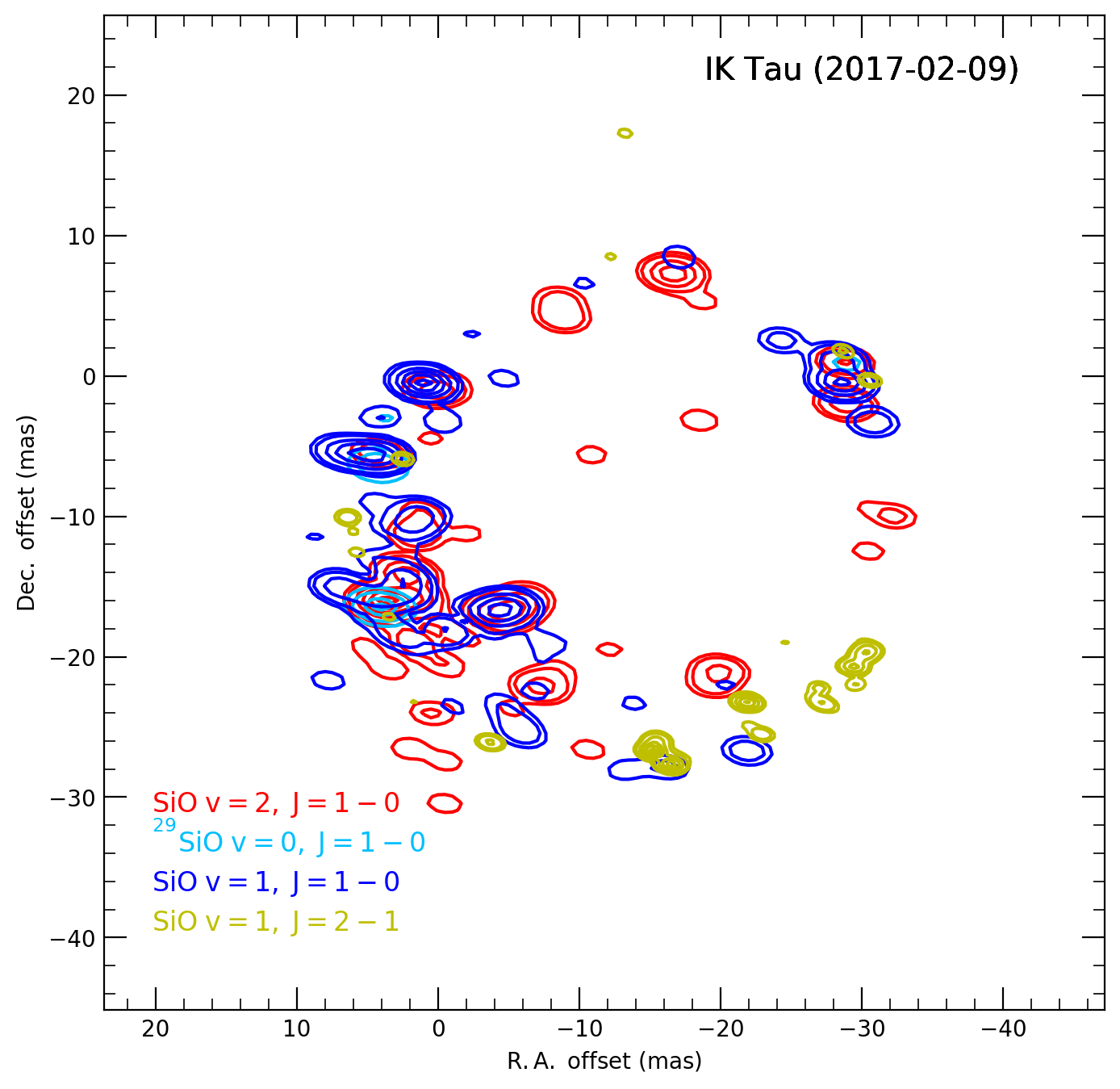 "A study of the physical environments of evolved stars from the SiO and H2O masers", Y. Yun
"Detailed SiO proper motion analysis: slow net expansion and a small correlation with the magnetic field", A. Richards for Assaf
/55
To be a planetary nebula…
"Resolving discrepancy in the pPN OH231", J.-F. Desmurs
"Short-lived episodic outflow in a water fountain star", R. Burns (on behalf of G. Orosz)
/55
Anna’s reminders:
44GHz MeOH
OH1720
HCN masers
HC3N
/55